Show Don’t TellLO - To be able to use SHOWING not TELLING in our descriptive writing
Starter. Read the extract below. What is effective about it? What kind of room is being described? Write your answer in your book. 

‘There was a rich warmth about the room. The elegant simplicity of the furnishings did nothing to disguise the expanse and care which had gone into their making.  I moved silently across the richly carpeted floor to the piano, and began to search through the papers for the document I wanted.’
What do each of these sentences show the reader?
LO - To be able to use SHOWING not TELLING in our descriptive writing
Over to you. Write your showing sentences in a descriptive way.
https://www.youtube.com/watch?v=t5CHztrfawM
LO - To be able to use SHOWING not TELLING in our descriptive writing
Opening Sentences
Start with a verb (“-ing”)
	Smashing against the bottom of the rocks, the waves sent white foam shooting into the air.

Start with “as” or “while” (prepositions – you can also use prepositions like under, behind, before etc …)
	As the skies darkened, raindrops began to pour down.  
	While the gulls screamed overhead, a lonely dog raced along the wet sand.  

Start with an adjective (a describing word)
	Grotesque images danced before my eyes.

Start with an adverb (a word that describes the verb)
	Silently, he crept towards the exit
LO - To be able to use SHOWING not TELLING in our descriptive writing
Your turn…
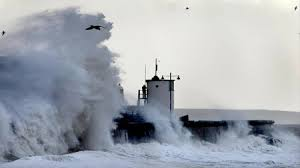 You are to write a description of this view, showing rather than telling the reader. You are to write at least 2 paragraphs.
LO - To be able to use SHOWING not TELLING in our descriptive writing